APERTURE
DEPTH OF FIELD
A photograph is a two-dimensional representation of our three-dimensional world. A way to give an indication of three dimensions in photographs is by adjusting the depth of field (DOF). 

The field” is the area of the photograph in focus. When you vary the depth of focus in an image you are changing the depth 
of field.
DEPTH OF FIELD
When DOF is “deep” the entire image is 
in focus; there is no blurry background.
DEPTH OF FIELD
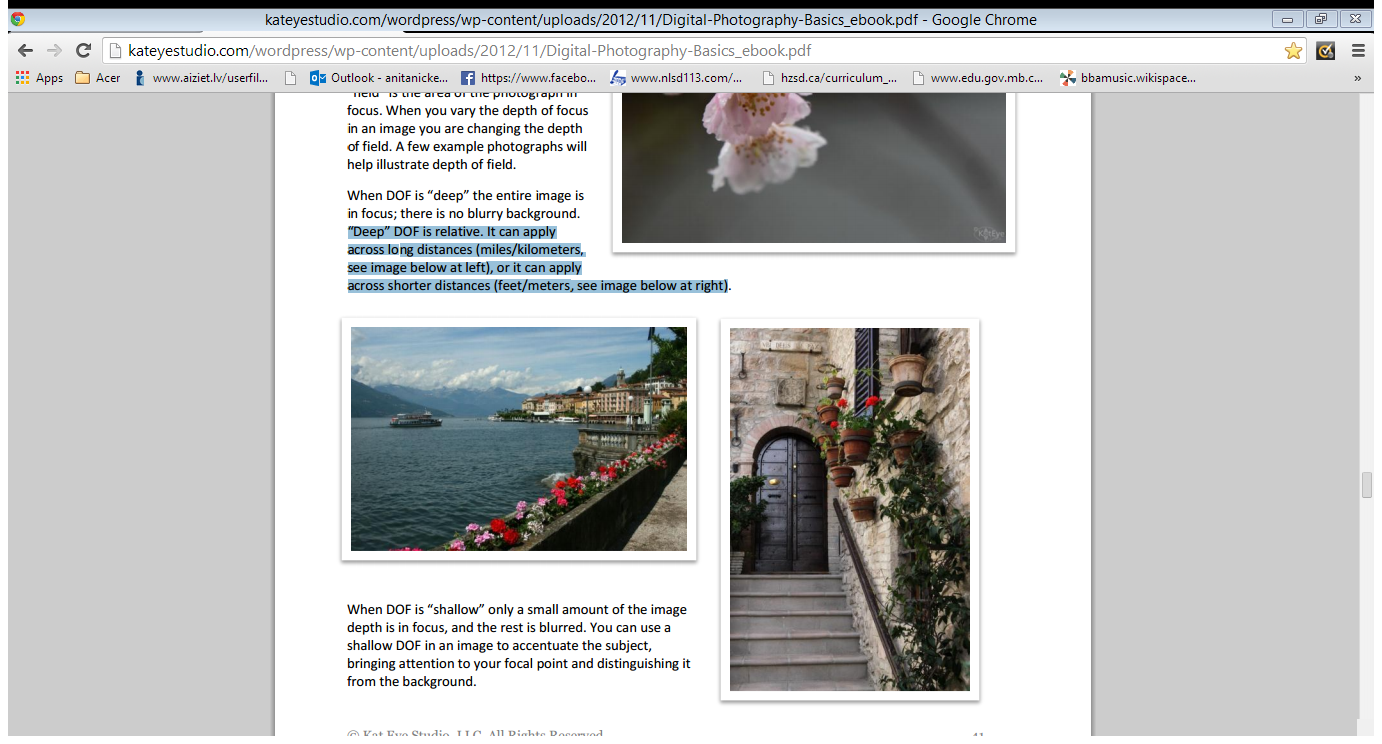 “Deep” DOF is relative. It can apply 
across long distances (miles/kilometers, 
see image at left), or it can apply 
across shorter distances (feet/meters, see image at right)
DEPTH OF FIELD
When DOF is “shallow” only a small amount of the image 
depth is in focus, and the rest is blurred. You can use a 
shallow DOF in an image to accentuate the subject, 
bringing attention to your focal point and distinguishing it 
from the background
DEPTH OF FIELD
WHAT IS APERTURE?
Camera lenses are quite complicated, with multiple pieces of specially-ground glass, moving parts, and 
electronics. The aperture is one of the moving parts of the lens, closing and opening to control how much light 
comes into the camera. 
 
The lens aperture works much like the iris and pupil in your eye.
AN EXPERIMENT
Find a mirror near a light source you can turn on and off. (A bathroom mirror will work well as long as 
it’s not completely dark with the light off.) 
With the light off, look into the mirror at your eyes. 
Switch the light on, and watch your eyes. You will see the pupil adjust, making the opening smaller to 
reduce the amount of light passing through your eye. 
Turn the light off, and watch the opposite happen. Your pupil will dilate to let in more light.
APERTURE
There is a minimum amount of light that needs to reach the sensor to create an image. When light is low, the aperture is opened, or widened, to allow more light to reach the sensor. 


When light is bright, less of the available light is needed to capture the image, and the aperture is closed or 
narrowed
APERTURE AND DEPTH OF FIELD
APERTURE AND DEPTH OF FIELD
POINT AND SHOOT CAMERAS
With point-and-shoot cameras, you may not have the option to set aperture manually. You will, however, have “picture modes” which allow some control over aperture. These picture modes affecting aperture are often available: 

1. Portrait Mode. Portrait mode sets the aperture as wide open as it can for the maximum background 
blur. The setting will be limited by the lowest f-stop available for the camera. The camera icon for this 
mode is typically a person. 

2. Macro Mode. Macro mode may also set the aperture as wide open as possible, you will need to 
experiment with your camera. The mode is used for focusing on close subjects, and the icon is typically a 
flower. AND….
POINT AND SHOOT CAMERA
3. Landscape Mode. Landscape mode sets the aperture as small as possible to maximize the depth of 
focus. The aperture setting will be limited by the highest f-stop available for the camera AND the 
available light. If the light is low, the camera may need to open up the aperture to let enough light 
through the lens for a reasonable exposure. The icon is typically a mountain.
BOKEH
We can’t talk about DOF or aperture without talking about bokeh. You know those little round circles of light you see blurred in the background of some photos? That’s bokeh. 

Bokeh requires three elements: A shallow depth of field, distant point light sources, and a close subject. To achieve bokeh in your photographs, 
move close to your subject, increase the distance between your subject and the point light source in the background, and open up your aperture. 
If you want the bokeh itself without an in-focus subject, then put your lens on manual focus and make an out of focus image. Vary how much the image is out of focus to create larger or smaller bokeh.
Bokeh
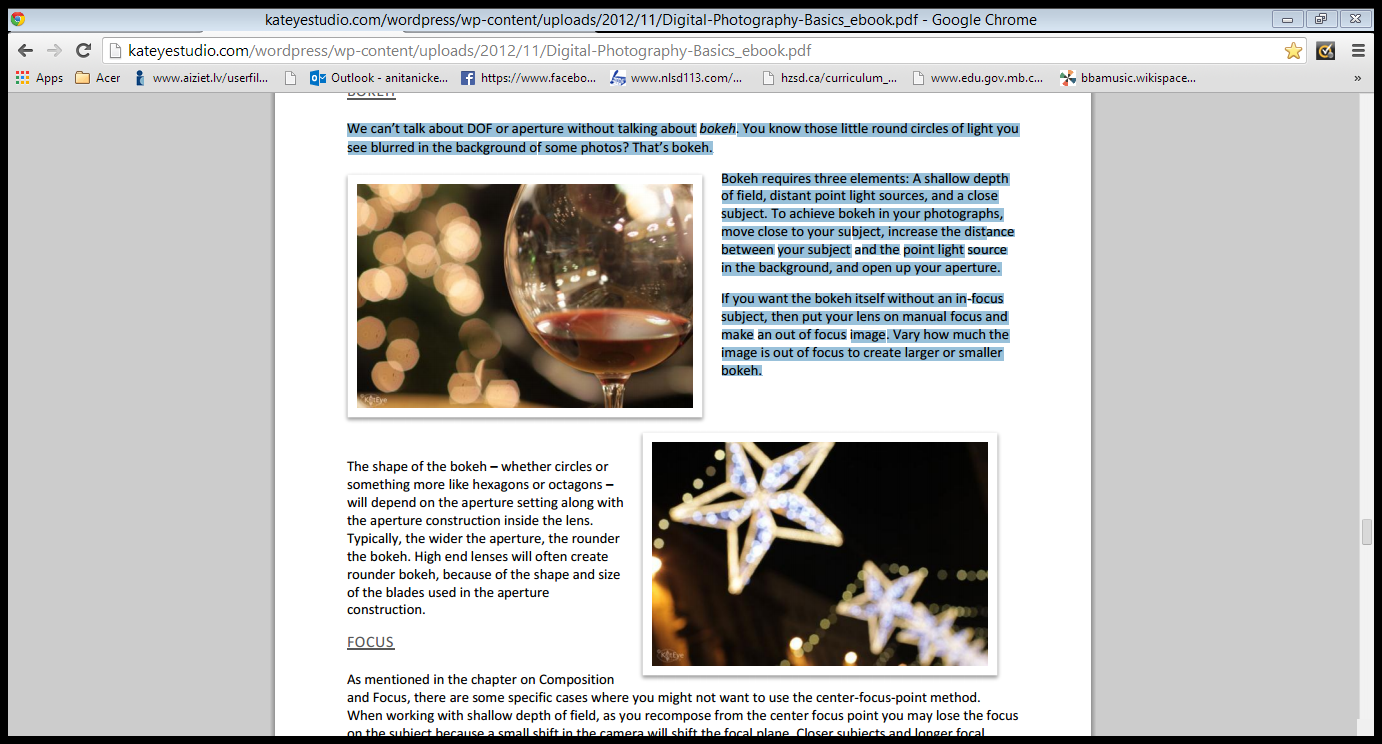 Typically, the wider the aperture, the rounder 
the bokeh.